What is Peer Support in Independent Living¿Qué es el Apoyo de Pares en La Vida Independiente?
Linda Pogue, Disability Rights and Peer Support Training Advocate
disABILITY LINK
Kyle Kleist, Executive Director
Center for Independent Living for Western Wisconsin
Linda Pogue, defensora de los derechos de las personas con discapacidad y la capacitación en apoyo entre pares,
disABILITY LINK
Kyle Kleist, Director Ejecutivo
Centro para la Vida Independiente del Oeste de Wisconsin
What is Peer Support/ ¿Qué es el apoyo entre pares?
What does your Center do around peer support currently? 
¿Qué hace su centro en torno al apoyo entre pares actualmente?
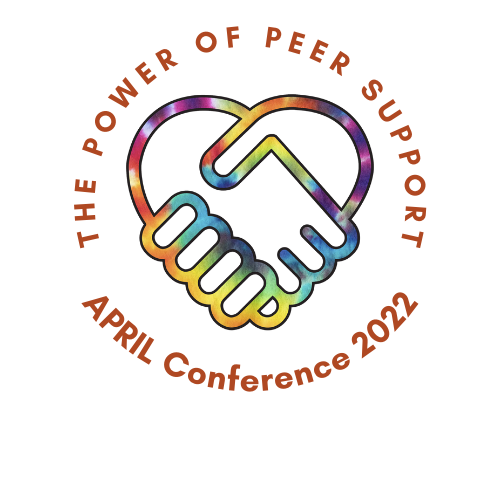 [Speaker Notes: CILWW calling it peer partnership rather than peer mentorshop]
Why is Peer Support Important/ ¿Por qué es Importante el Apoyo Entre Pares?
It’s a Core Service
A way to connect persons with disabilities
Why do you think Peer Support is important?
Es un servicio básico
Una forma de conectar a las personas con discapacidad
¿Por qué crees que es importante el apoyo entre pares?
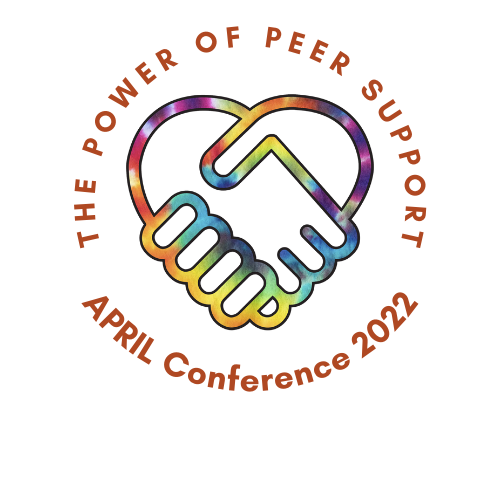 Types of Peer Support/ Tipos de apoyo entre pares
Are you doing individual peer support? Group Peer Support? Both?
How do you track peer support?
¿Estás haciendo apoyo individual entre pares? ¿Apoyo grupal entre pares? ¿Ambas cosas?
¿Cómo rastrea uno el apoyo entre pares?
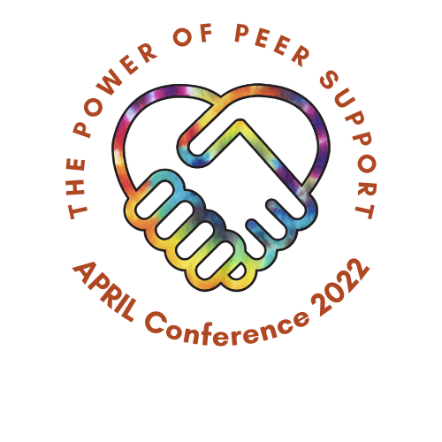 Peer Support Training/ Capacitación de Apoyo Entre Pares
What sort of training or support do you have in building your peer support programs? 

¿Qué tipo de capacitación o apoyo tienes para desarrollar tus programas de apoyo entre pares?
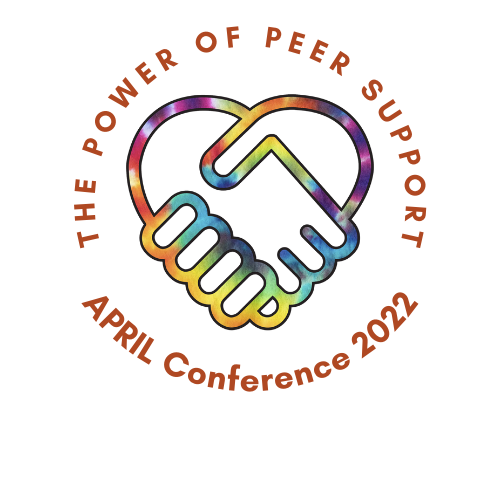 Peer Support and the COVID Pandemic/ Apoyo Entre Pares y La Pandemia de COVID
How has COVID changed how you interact or think of peer support? 
¿Cómo ha cambiado COVID la forma en que  uno interactúa o piensa sobre el apoyo entre pares?
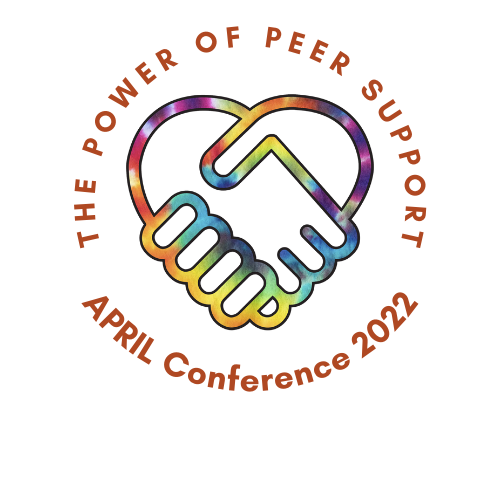 Peer Support Program Resources made (very) easy by Independent Living Research Utilization = ILRU:/ Recursos del programa de apoyo entre pares facilitados (muy) por Independent Living Research Utilization = ILRU:
Lista de capacitaciones del programa de apoyo entre pares de ILRU: capacitaciones del programa de apoyo entre pares de ILRU
Creación de un programa eficaz de apoyo entre pares: un modelo voluntario comprobado (15 horas)
Creación de un programa eficaz de apoyo entre pares
Llegar al núcleo de esto: apoyo entre pares: mejores prácticas en los servicios básicos de CIL (1.5 horas)
Mejores prácticas de apoyo entre pares en los servicios básicos de CIL
Creación de un programa eficaz de apoyo entre pares - Manual del curso en línea
Creación de un programa eficaz de apoyo entre pares
Empoderamiento de las personas con discapacidades psiquiátricas: el papel del modelo de pares en los CIL (15 horas)
Empoderar a las personas con discapacidades psiquiátricas
Comunidad de conversación rural: apoyo entre pares para COVID-19 (1 hora)
comunidad-peer-support-for-covid-19
Llegar al núcleo: mejores prácticas en los cuatro servicios básicos, apoyo entre pares: un modelo de voluntariado probado (1.5 horas)
mejores prácticas cuatro servicios básicos-apoyo entre pares-modelo voluntario probado
List of ILRU Peer Support Program Trainings - ILRU peer support program trainings
Building an Effective Peer Support Program: A Proven Volunteer Model (15 Hours)
 Building effective peer support program
Get to the Core of It - Peer Support: Best Practices in the CIL Core Services (1.5 Hrs)
Peer support best practice in the CIL core services
Building an Effective Peer Support Program - Online Course Manual
Building an effective peer support program
Empowering Persons with Psychiatric Disabilities: The Role of the Peer Model in CILs (15 Hours)
Empowering persons with psychiatric disabilities
Rural Conversation Community: Peer Support for COVID-19 (1 Hour)
community-peer-support-for-covid-19
Get to the Core of It: Best Practices in the Four Core Services, Peer Support - A Proven Volunteer Model (1.5 Hours)
best practices four core services-peer-support-proven volunteer model
Other Peer Support Program Resources to Consider/ Otros recursos del programa de apoyo entre pares a tener en cuenta
APRIL
april rural conversations
disABILITY LINK
disabilitylink peer-support
SARTAC = Self Advocacy Resource and Assistance Center
self advocacy information
GMHCN = Georgia Mental Health Consumer Network
georgia peer-support institute
GAO = Government Accountability Office (best practice research) 
goverment accountability office best practice research

ABRIL
abril conversaciones rurales
disABILITY LINK
apoyo de compañeros de disabledlink
SARTAC = Centro de recursos y asistencia para la autodefensa
información de autodefensa
GMHCN = Red de Consumidores de Salud Mental de Georgia
instituto de apoyo entre pares de georgia
GAO = Oficina de Responsabilidad Gubernamental (investigación de mejores prácticas)
investigación de mejores prácticas de la oficina de rendición de cuentas del gobierno
Questions!/ ¡Preguntas!
What more do you want to know and learn about peer support?
¿Qué más quieres saber y aprender sobre el apoyo entre pares?
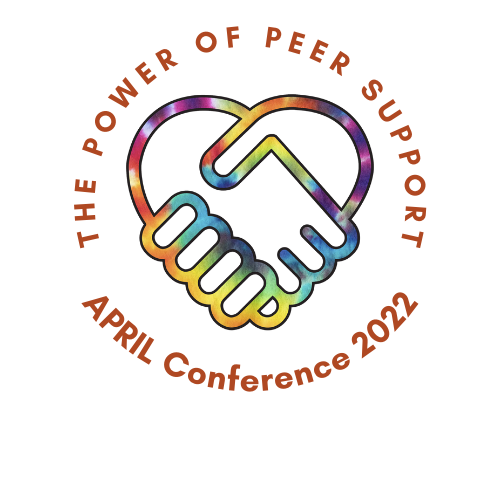